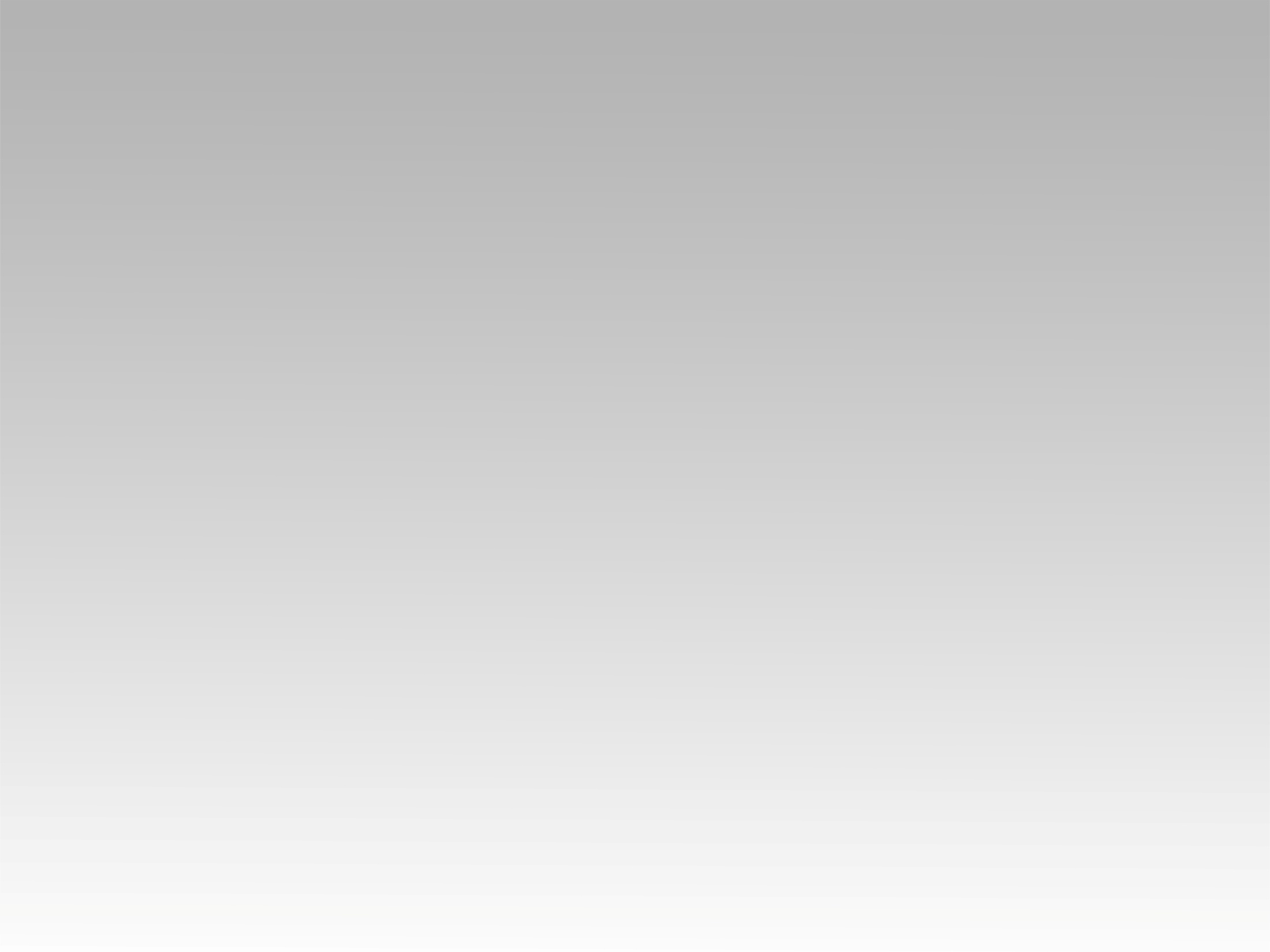 ترنيمة 
حتة حاجة حلوة
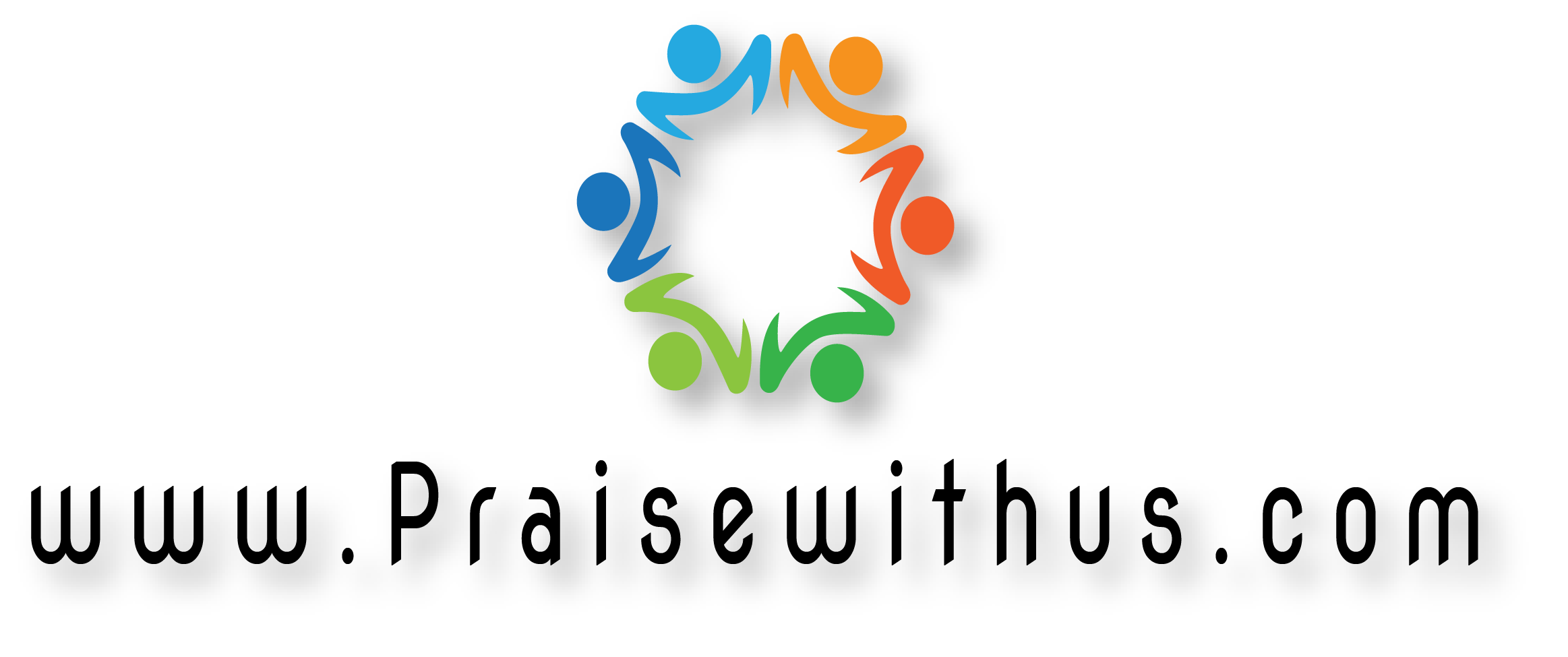 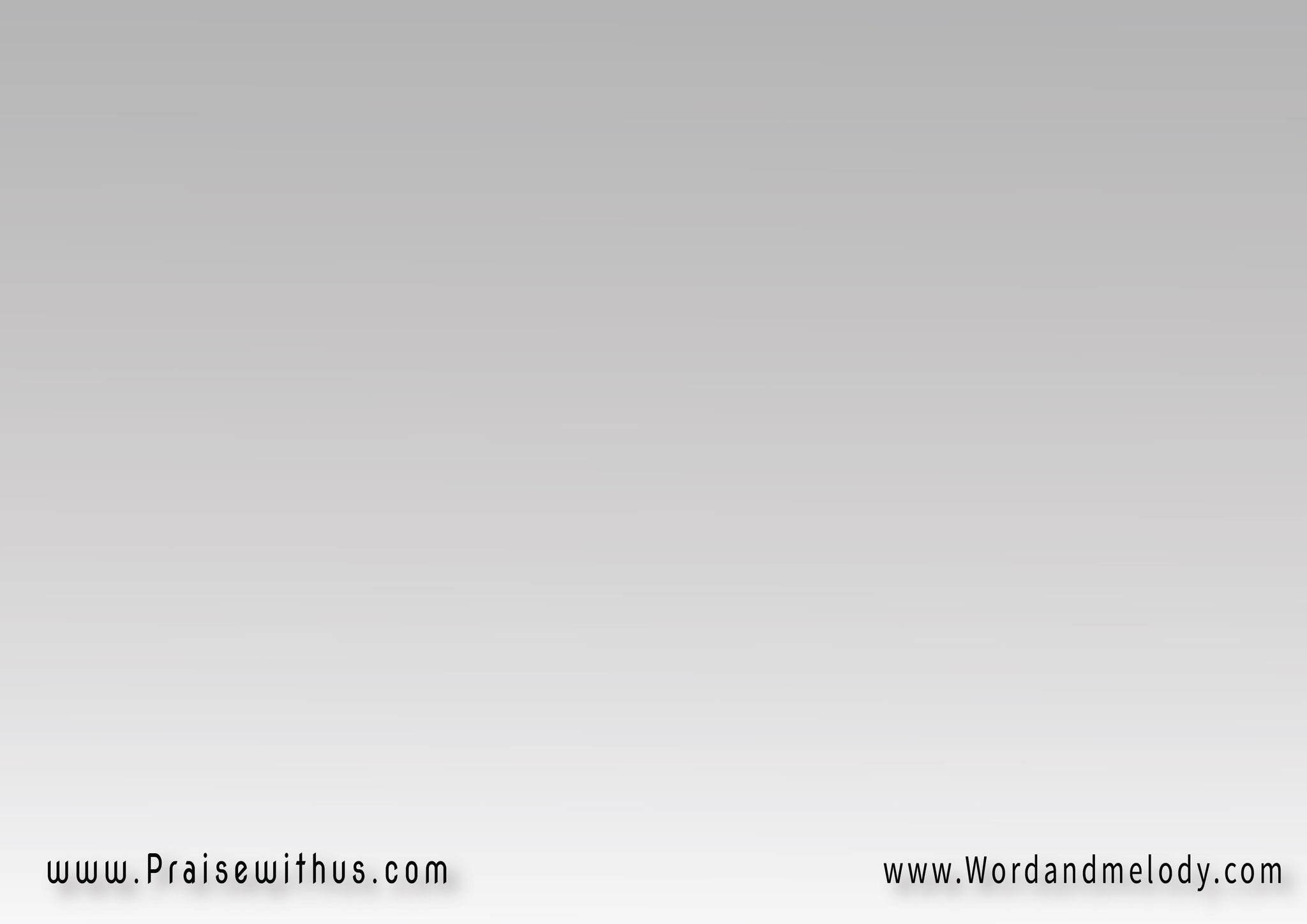 حتة حاجة حلوة
 قد البندقة
قلت أروح اخدها 
واكلها كلها
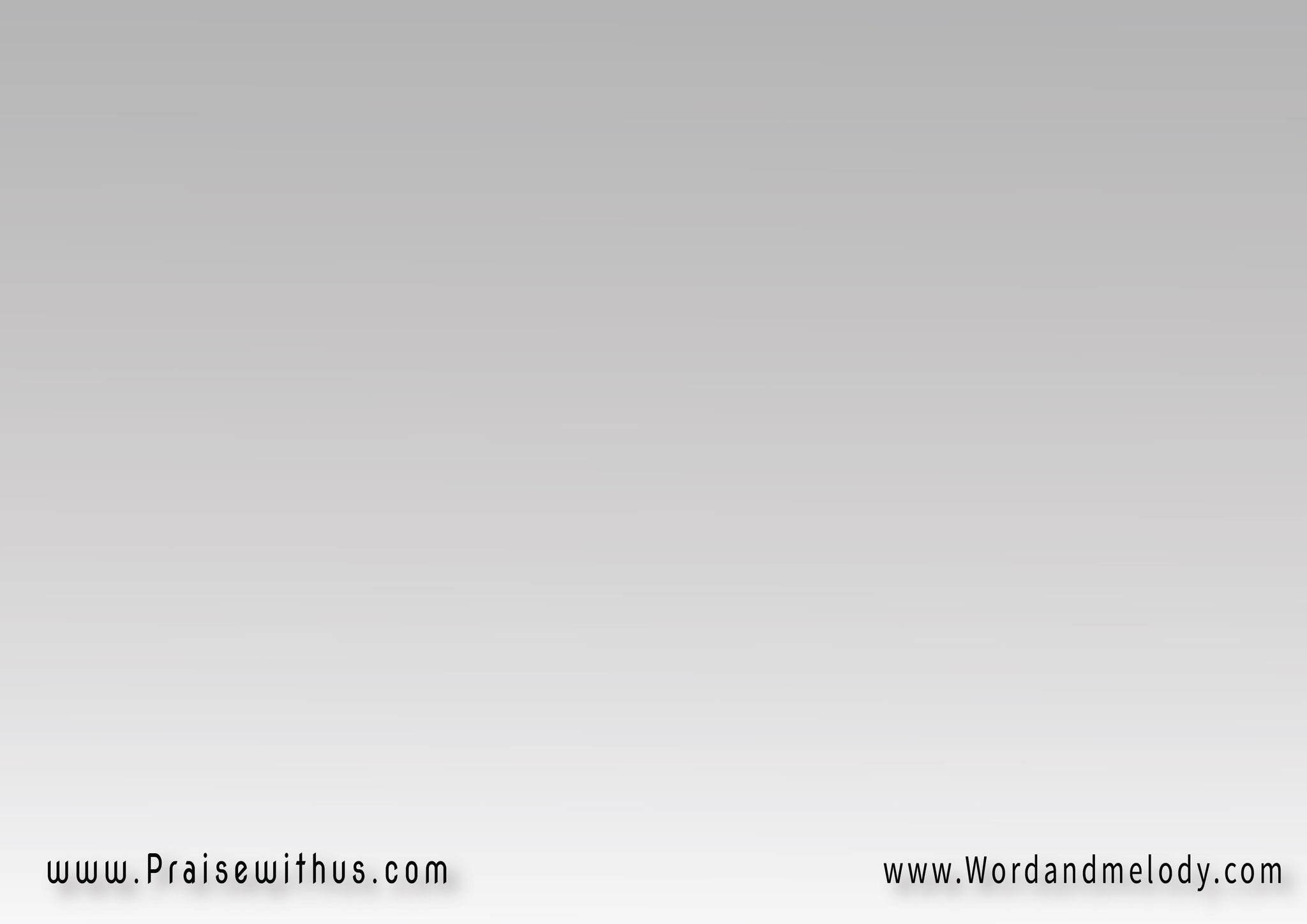 بس ضميري قاللي 
إنها مش بتاعتي
و الوصية تقول 
لاتسرق يا صاحبي
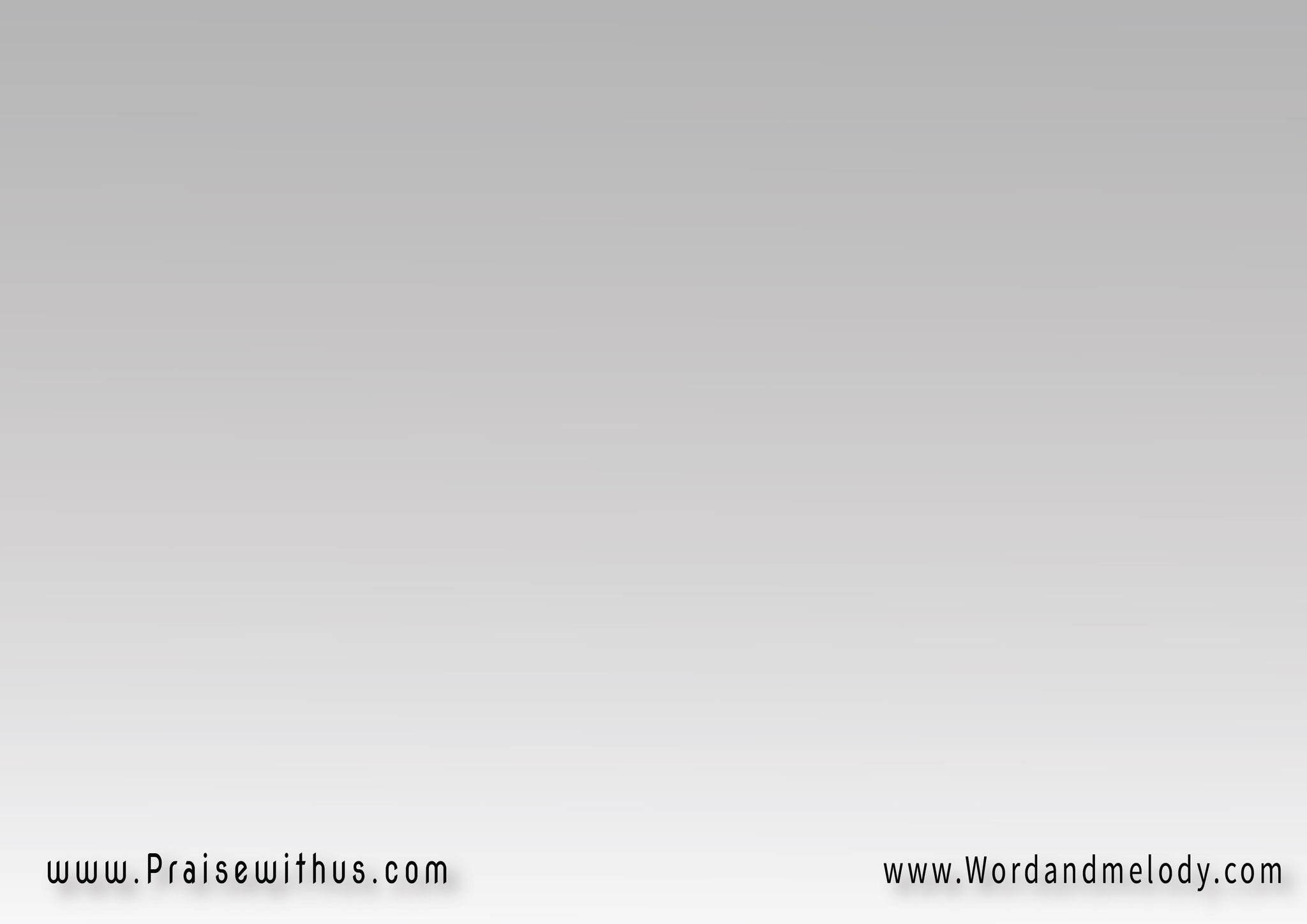 لالالالالالا 
لا تسرق يا صاحبي
قد البندقة لكن 
مش بتاعتي
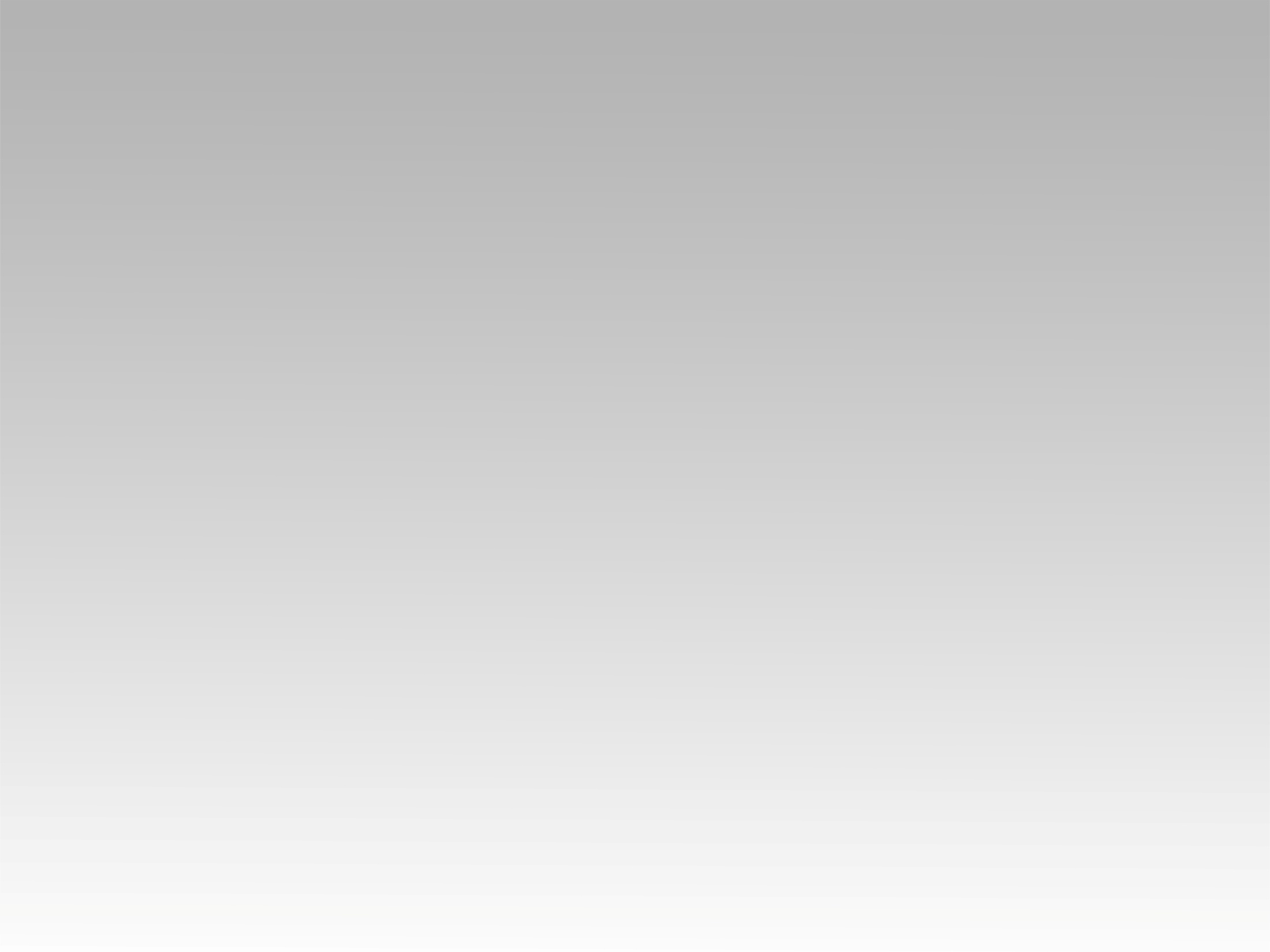 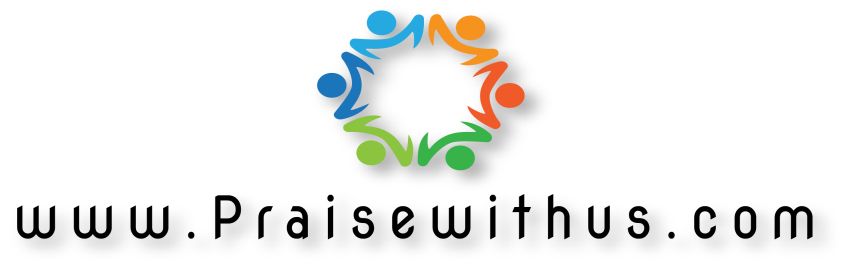